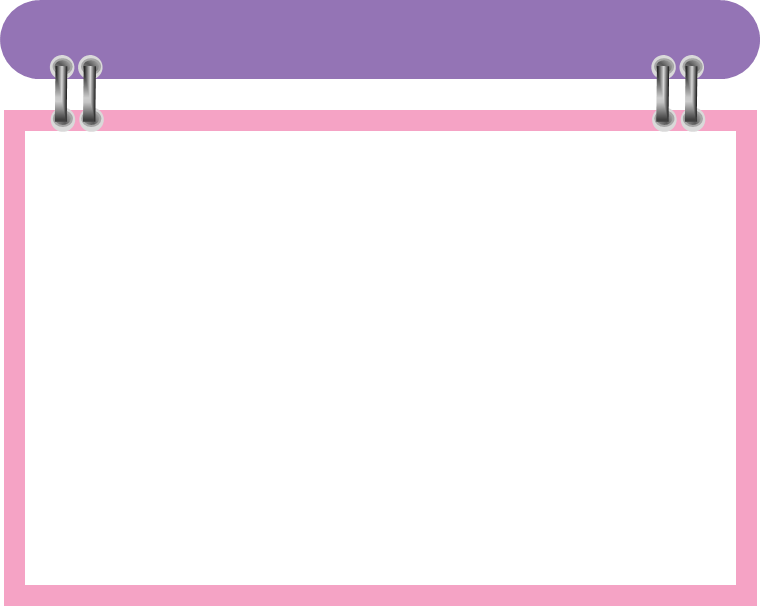 TIẾNG VIỆT 1
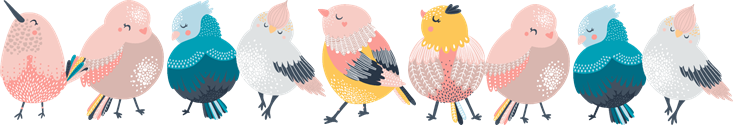 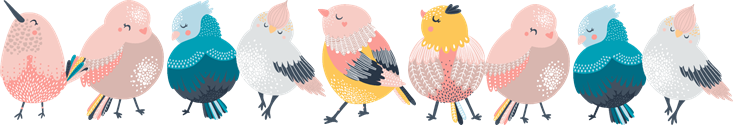 TIẾT 3
5
Chọn từ ngữ để hoàn thiện câu và viết câu vào vở.
nổi tiếng
thay đổi
mênh mông
đồi cát
chiều dài
a. Dọc bờ biển nước ta có nhiều khu du lịch đẹp
(…)
b. Miền Nam nước ta có những cánh đồng lúa rộng
(…)
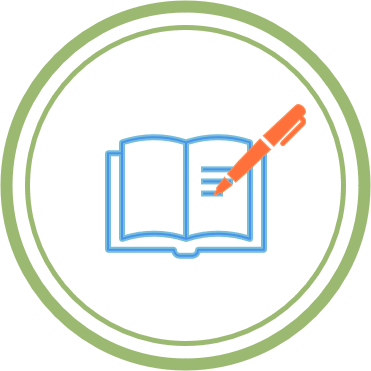 VIẾT
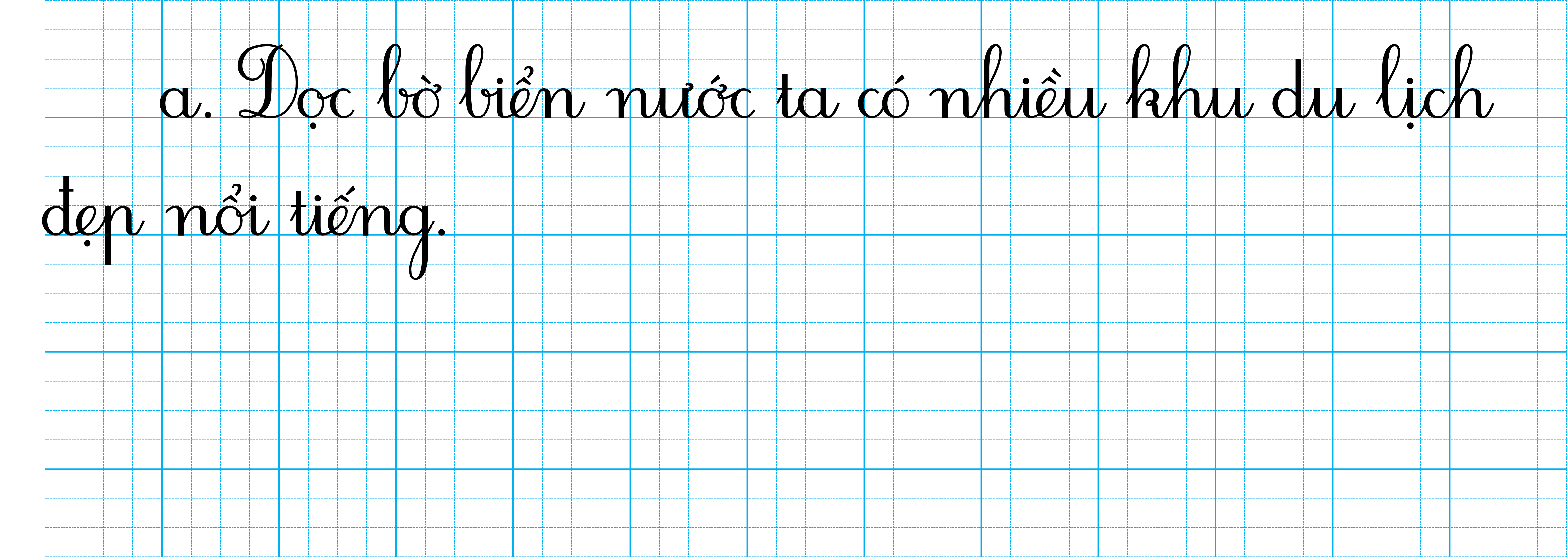 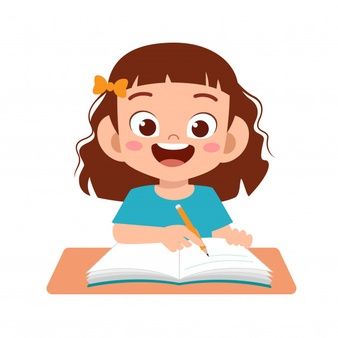 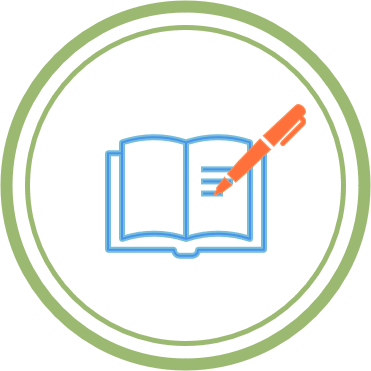 VIẾT
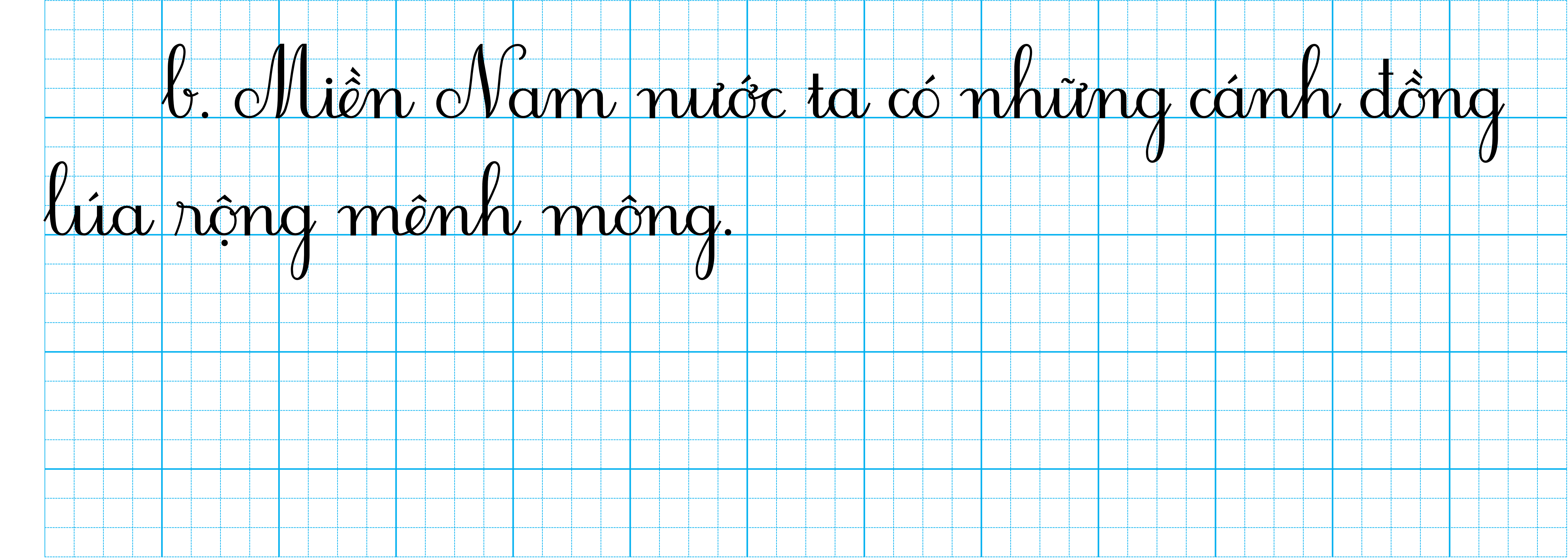 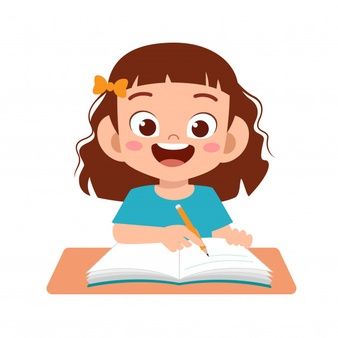 Quan sát tranh và nói về những điều em thích khi đi biển:
6
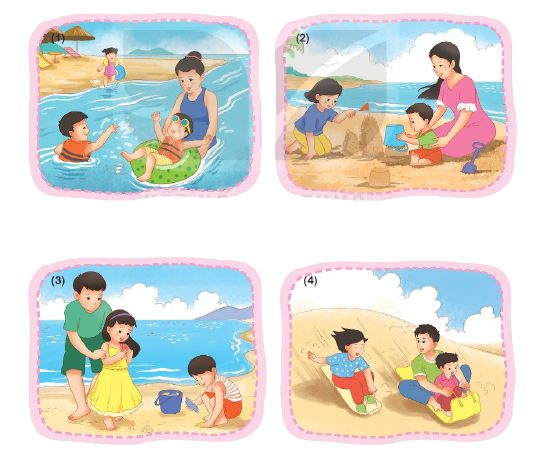 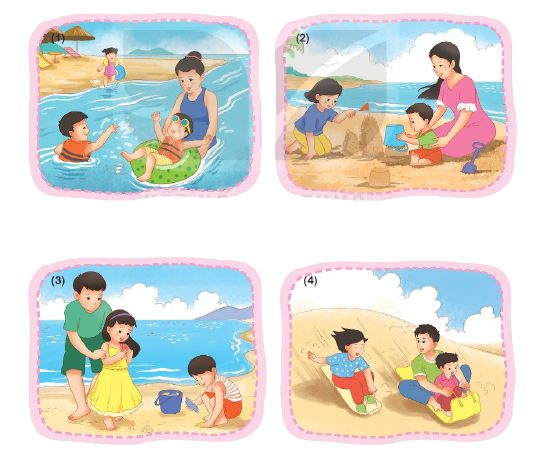 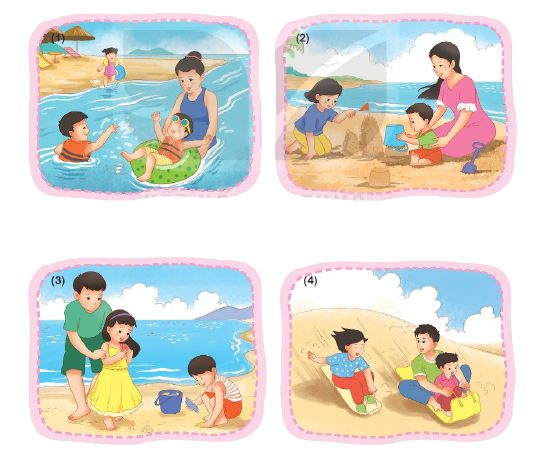 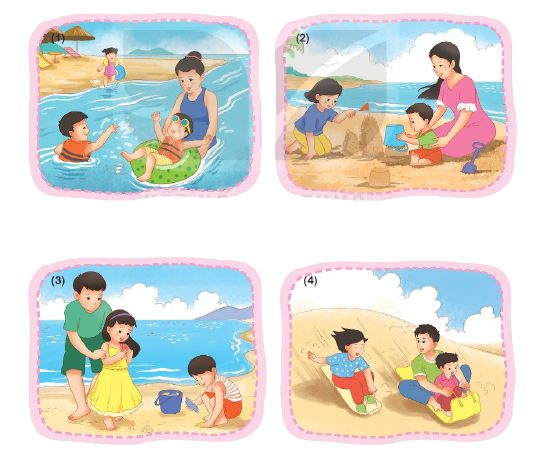 nhặt vỏ sò,
 vỏ ốc
bơi lội
xây lâu đài cát
trượt cát
TIẾT 4
7
NGHE VIẾT
Đi biển, bạn sẽ thoả sức bơi lội, nô đùa trên sóng hoặc nhặt vỏ sò, xây lâu đài cát. Biển là món quà kì diệu mà thiên nhiên ban tặng cho chúng ta.
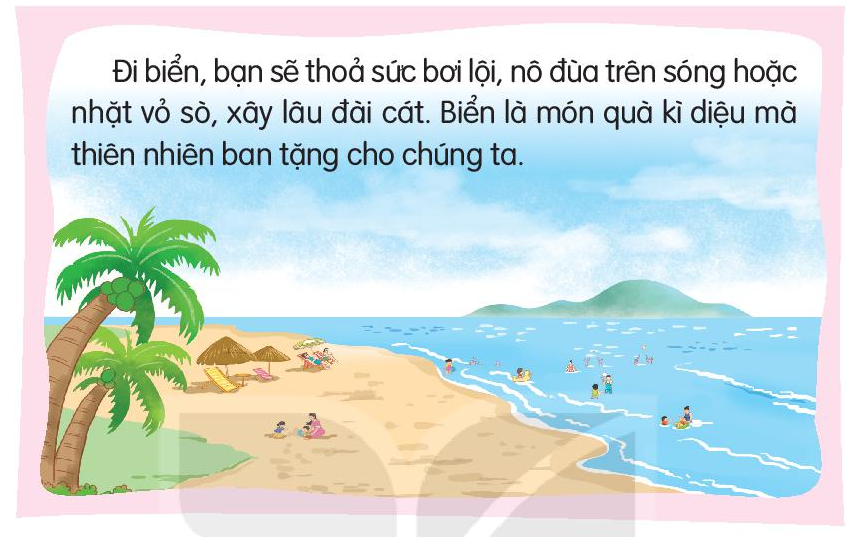 7
NGHE VIẾT
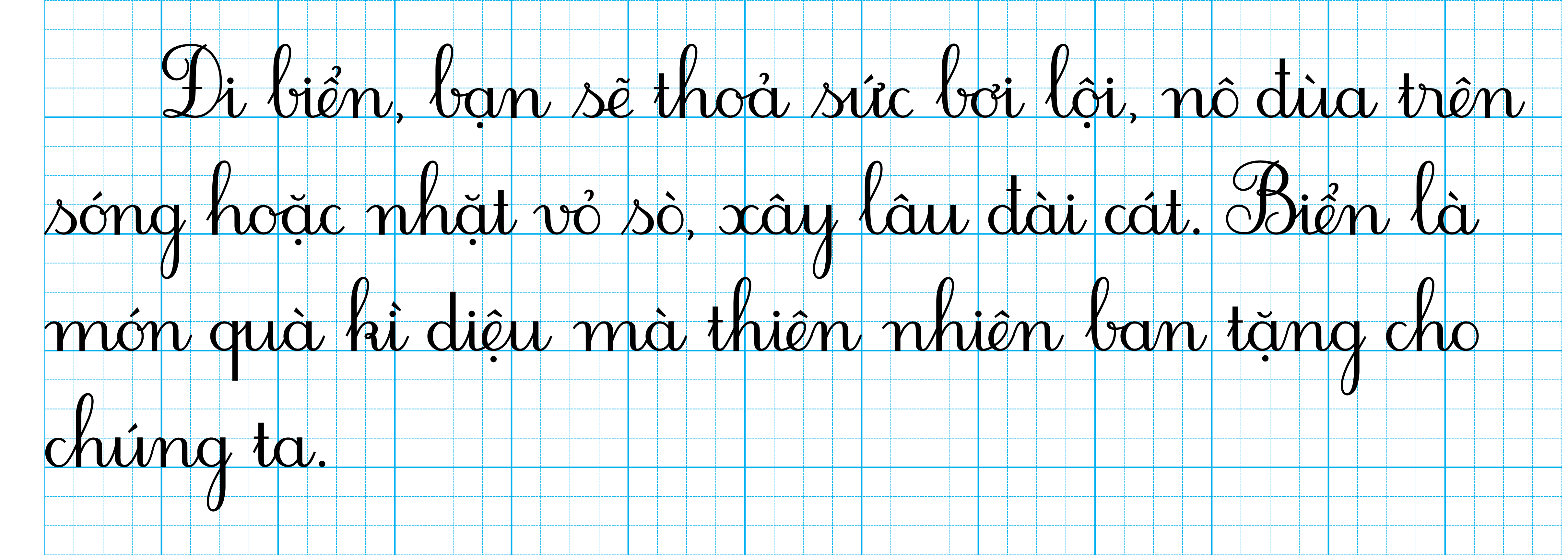 [Speaker Notes: Viết lùi đầu dòng. Viết hoa chữ cái đầu câu, kết thúc câu có dấu chấm.]
8
Tìm trong hoặc ngoài bài đọc Du lịch biển Việt Nam từ ngữ có tiếng chứa vần anh, ach, ươt, ươp.
anh
ươp
ươt
ach
8
Tìm trong hoặc ngoài bài đọc Du lịch biển Việt Nam từ ngữ có tiếng chứa vần anh, ach, ươt, ươp.
Thanh
Khánh
anh
[Speaker Notes: anh:  	- Trong bài TĐ: Thanh, Khánh
	-Ngoài bài TĐ: cái bánh, quả chanh, bức tranh, cành cây, màu xanh, đánh đu, vành mũ…
ach:  	- Trong bài TĐ: khách
	-Ngoài bài TĐ: quyển sách, thử thách, xà lách, áo rách, viên gạch, bạch mã, trách móc…
ươt:  	- Trong bài TĐ: trượt	
	-Ngoài bài TĐ: ướt áo, thướt tha, thi trượt, rượt đuổi, vượt qua, lần lượt…
ươp:  	- Trong bài TĐ:
	-Ngoài bài TĐ: kẻ cướp, quả mướp, nườm nượp…]
8
Tìm trong hoặc ngoài bài đọc Du lịch biển Việt Nam từ ngữ có tiếng chứa vần anh, ach, ươt, ươp.
khách
…
ach
[Speaker Notes: anh:  	- Trong bài TĐ: Thanh, Khánh
	-Ngoài bài TĐ: cái bánh, quả chanh, bức tranh, cành cây, màu xanh, đánh đu, vành mũ…
ach:  	- Trong bài TĐ: khách
	-Ngoài bài TĐ: quyển sách, thử thách, xà lách, áo rách, viên gạch, bạch mã, trách móc…
ươt:  	- Trong bài TĐ: trượt	
	-Ngoài bài TĐ: ướt áo, thướt tha, thi trượt, rượt đuổi, vượt qua, lần lượt…
ươp:  	- Trong bài TĐ:
	-Ngoài bài TĐ: kẻ cướp, quả mướp, nườm nượp…]
8
Tìm trong hoặc ngoài bài đọc Du lịch biển Việt Nam từ ngữ có tiếng chứa vần anh, ach, ươt, ươp.
trượt
…
ươt
[Speaker Notes: anh:  	- Trong bài TĐ: Thanh, Khánh
	-Ngoài bài TĐ: cái bánh, quả chanh, bức tranh, cành cây, màu xanh, đánh đu, vành mũ…
ach:  	- Trong bài TĐ: khách
	-Ngoài bài TĐ: quyển sách, thử thách, xà lách, áo rách, viên gạch, bạch mã, trách móc…
ươt:  	- Trong bài TĐ: trượt	
	-Ngoài bài TĐ: ướt áo, thướt tha, thi trượt, rượt đuổi, vượt qua, lần lượt…
ươp:  	- Trong bài TĐ:
	-Ngoài bài TĐ: kẻ cướp, quả mướp, nườm nượp…]
8
Tìm trong hoặc ngoài bài đọc Du lịch biển Việt Nam từ ngữ có tiếng chứa vần anh, ach, ươt, ươp.
quả mướp
…
ươp
[Speaker Notes: anh:  	- Trong bài TĐ: Thanh, Khánh
	-Ngoài bài TĐ: cái bánh, quả chanh, bức tranh, cành cây, màu xanh, đánh đu, vành mũ…
ach:  	- Trong bài TĐ: khách
	-Ngoài bài TĐ: quyển sách, thử thách, xà lách, áo rách, viên gạch, bạch mã, trách móc…
ươt:  	- Trong bài TĐ: trượt	
	-Ngoài bài TĐ: ướt áo, thướt tha, thi trượt, rượt đuổi, vượt qua, lần lượt…
ươp:  	- Trong bài TĐ:
	-Ngoài bài TĐ: kẻ cướp, quả mướp, nườm nượp…]
9
Đặt tên cho bức tranh dưới đây
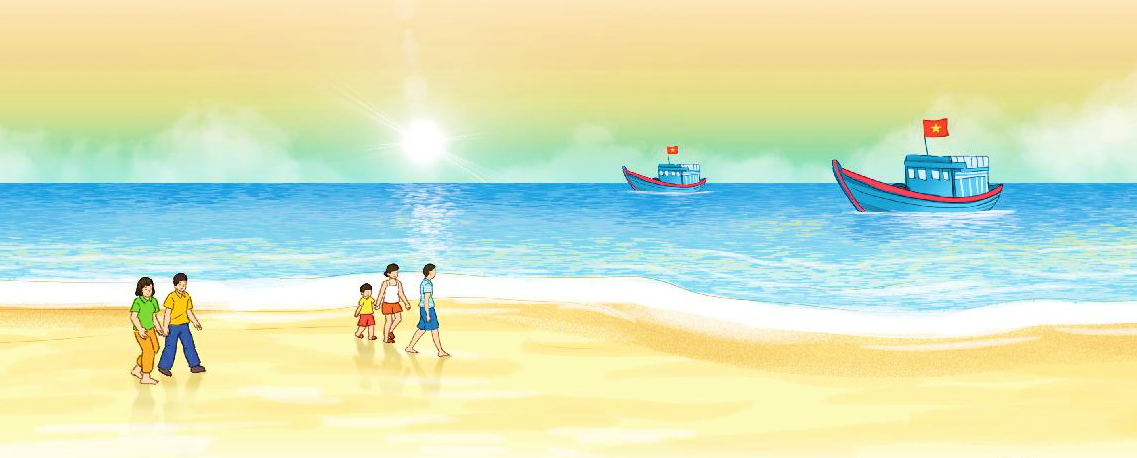 [Speaker Notes: Các tên cho bức tranh là: Bình minh trên biển, Buổi sáng sớm ở bãi biển, Biển và bình minh, Đón bình minh trên biển…]
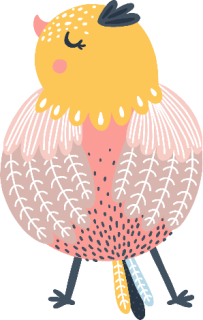 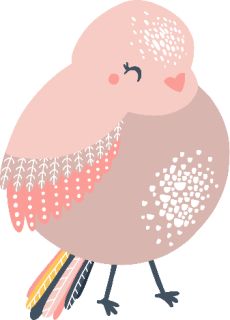 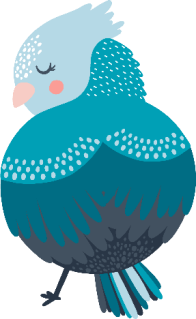 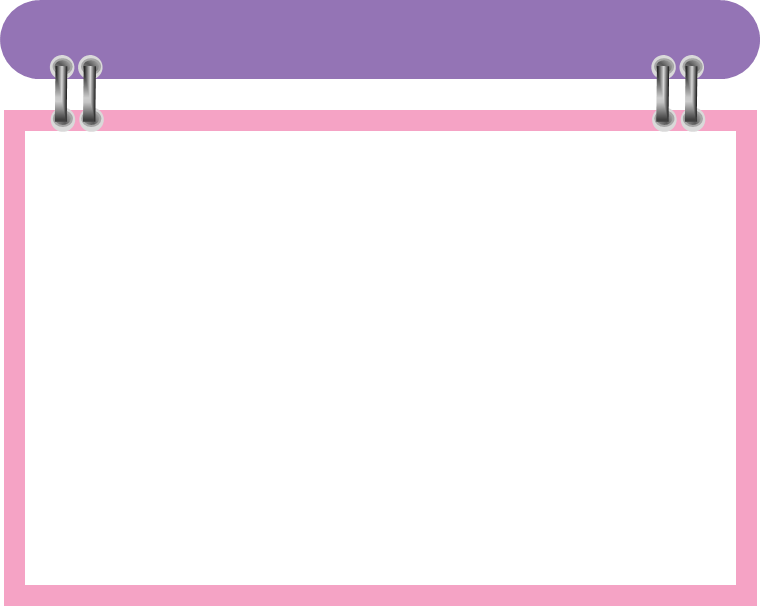 HOẠT ĐỘNG TIẾP NỐI
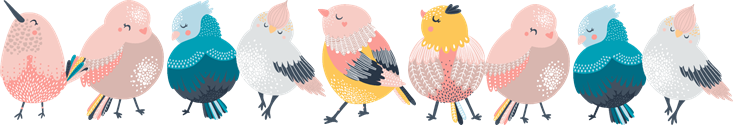 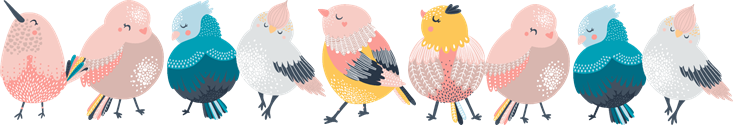